The Northern Renaissance
The Northern Renaissance Begins
The Renaissance ideas spread out from Italy to the rest of Europe
As Renaissance ideas and Northern culture mixed, a new and unique Renaissance began
Artistic Ideas Spread…
Many artists fled Italy for other parts of Europe after the French invaded Italy
Northern European artists went to schools in Italy, and brought ideas back to their homelands
Northern Writers Reform
Christian Humanists
Critical of the Church
They focused on reforming society
Believed in ‘utopia’
Utopia= a perfect society
The Elizabethan Age
William Shakespeare was the most famous writer of the Elizabethan Age
Shakespeare looked to the ‘classics’ of Greece and Rome as inspiration
He explained life in terms of comedy and tragedy
Famous for plays and for sonnets (14 line poems)
Print Spreads All Over
Johann Gutenberg developed the printing press
A machine which allowed people to mass produce writing quicker and cheaper than ever
The first book printed with ‘moveable type’ was the Bible (A Gutenberg Bible would be priceless today… if you could ever find one.)
Scientific Changes
Heliocentric or Geocentric?
The Catholic Church had always believed and told people the Earth was the center of the universe
Galileo and Copernicus believed the Sun was at the center (like how gum is at the center of, uh uh, blow pop!)
Science and the Church
At the time- Catholic popes believed that science challenged the authority of their God
They would ex-communicate, or kick out, those who believed in science, like Galileo
Some were killed or jailed as ‘heretics’
You could always buy an indulgence to be forgiven
An indulgence was a payment to have a priest absolve you of your sins (remember this one- it’s going to change religion forever!)
The Scientific Method
Science as we know it really begins to develop during this time
The Scientific Method is the process by which a person scientifically researches an issue/idea
Gravity, is Working Against Me
That’s a John Mayer reference
Isaac Newton “has an apple fall on his head and says- it’s gravity!”
Or so they say…
Newton is the father of modern day physics
He wrote the basic laws of physics about motion
We call it Newtonian physics, and even measure forces in a unit called Newtons
OH! And one more thing coming up.
We simply CANNOT forget about this guy
He’s wonderful
Haaaaaaaaaaaaaaaaaaaaaaaaaaaaaaaaaaaaaaaaaaaaaaaaaaaaave ya met Niccolo?
V.  Renaissance Politics (cont)
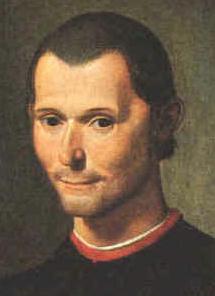 Niccolo Machiavelli (1469-1527)
	-- “The Prince”
The goal of the prince must be power
Cynical view of human nature
Fear is a better motivator than affection
Politics as the art of deception